Tarjetas de navidad
etiquetasde.com
Hoja-Papel A4/Carta
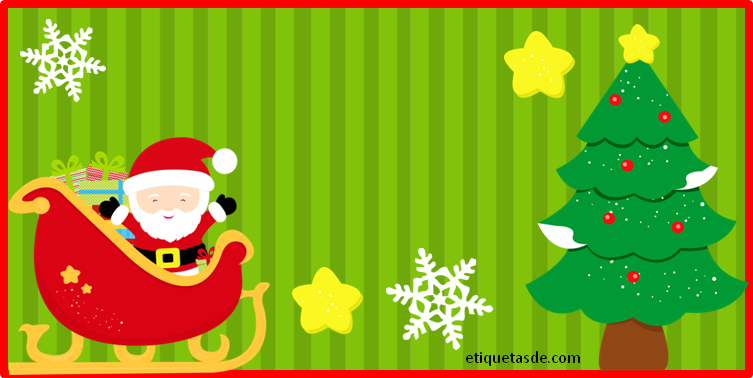 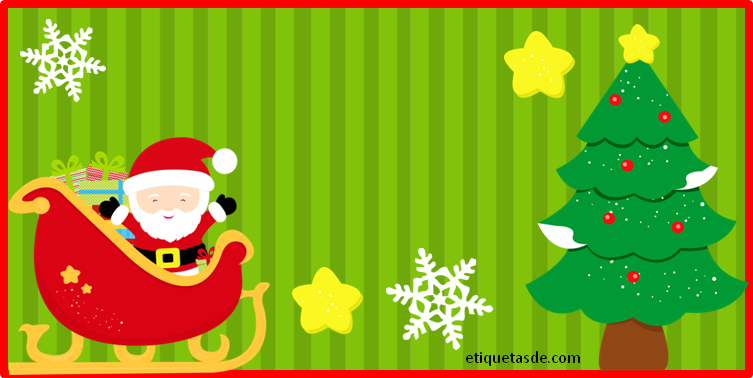 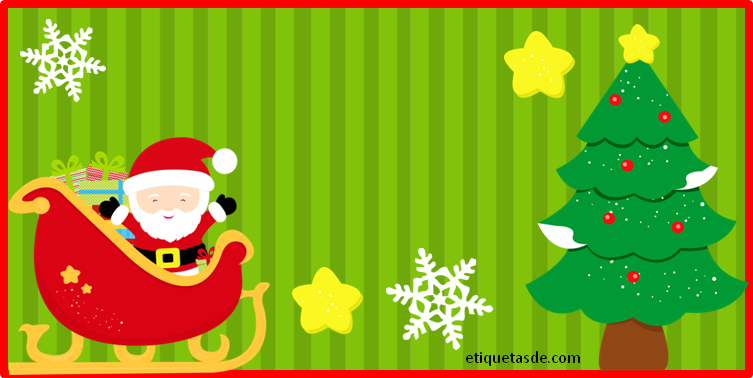 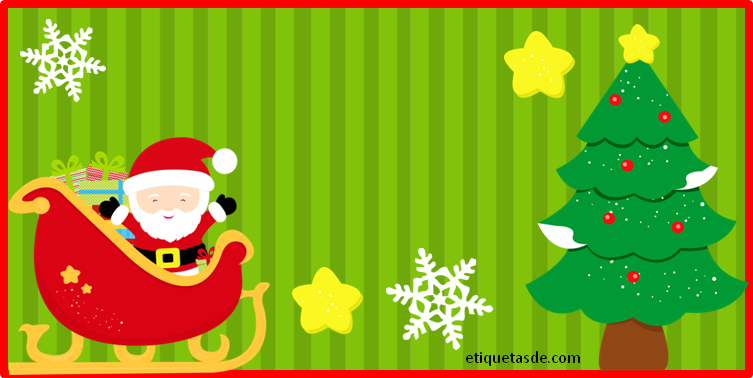 Feliz Navidad
Feliz Navidad
Feliz Navidad
Feliz Navidad
Con mis mejores deseos para que la alegría de las Fiestas Navideñas se repitan todos los días 
del Año Nuevo
Con mis mejores deseos para que la alegría de las Fiestas Navideñas se repitan todos los días 
del Año Nuevo
Con mis mejores deseos para que la alegría de las Fiestas Navideñas se repitan todos los días 
del Año Nuevo
Con mis mejores deseos para que la alegría de las Fiestas Navideñas se repitan todos los días 
del Año Nuevo